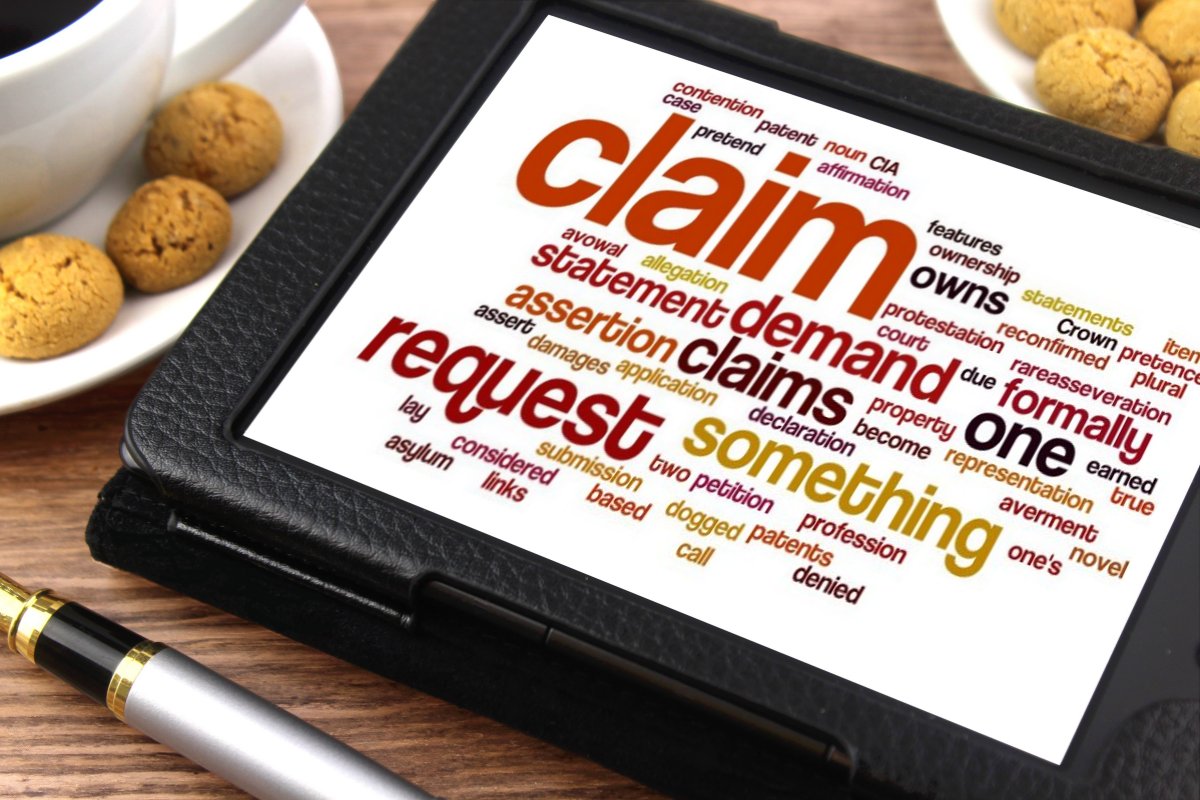 Unit 10Claims
1
January 2020
[Speaker Notes: Standards for Interagency Incident Business Management (SIIBM) – Chapter 70

In this unit, we’ll look at the different types of claims and processes. We’ll also identify the significant players in documenting and submitting claims.]
Unit Overview
Responsibilities

Types of Claims

Claims Processing
2
[Speaker Notes: At some point in your career, you might find yourself involved in a claim for or against the government. Your role in the claims process will vary depending upon the situation, but all government personnel need to be aware of the possibilities.]
Responsibilities
Agency Administrator
Incident Commander
Finance Chief/Comp Claims Unit Leader
Safety Officer
Contracting Officer
Supervisor
Incident Personnel
3
[Speaker Notes: SIIBM Chapter 70, Page 70-2

All government personnel and casuals, from the ground up have responsibilities regarding any type of claim.
 
All incident personnel are involved with claims in some way.

Agency Administrator
Ensures procedures in the SIIBM are implemented and followed
Provides an incident agency claims contact for the COMP
Provides incident agency procedures for investigating and processing claims

TEST QUESTION: The AA sets accident investigation policy and procedures.

Notifies the incident agency's legal counsel or other appropriate officials
Submits claims from incident personnel based on agency procedures
 
Incident Commander
Manages the overall claims program on the incident
Ensures claims are investigated and documented
Initiates an investigation by an independent investigation team, as necessary

TEST QUESTION: The IC ensures the proper investigation of ALL accidents.
 
FSC/COMP
Initiates an investigation of each claim
Depending on the type of claim, provides recommendations for each claim (approve or deny) 
Provides a statement explaining the recommendation to the incident agency
Coordinates with the safety officer, other section chiefs, and other incident personnel to ensure all required forms, information, and documentation are obtained
Establishes and implements a system for investigating, documenting, and processing claims 

TEST QUESTION: COMP compiles and maintains investigation documentation. 
TEST QUESTION: COMP implements a system for investigating, documenting, and processing claims.
TEST QUESTION: The FSC INITIATES a claim but does NOT determine the level of an investigation.

Coordinates with incident personnel who may have information pertinent to claims
Advises potential claimants of the claims process, upon request 

Safety Officer
Responsible for coordinating investigations

TEST QUESTION: The Safety Officer coordinates investigations (not the Logistics Section Chief).
 
Contracting Officer
Responsible for settling contract claims within their authority and in conjunction with incident agency policy

TEST QUESTION: Contracting Officer settles contract claims.

Supervisor
Supervisors are responsible to report the accident or incident to the FSC and Safety Officer

Incident Personnel
Responsible for promptly reporting to their supervisor any accident or incident that has resulted, or may result, in a claim, either against or for the government

TEST QUESTION: Incident personnel reports to the supervisor any accident or incident resulting in a claim.]
EXERCISE
4
[Speaker Notes: Instructor Note: Depending on delivery method; use this exercise as a class or small groups.]
Match each position with its responsibility:
FSC/COMP

IC

CO

All Personnel

Safety Officer
Implements a system for investigating, documenting, and processing claims.

Initiates investigations by an Independent Investigation Team.

Settles contract claims.

Reports an incident to their supervisor.

Coordinates investigations.
5
[Speaker Notes: Answers:
COMP
IC
CO
All Personnel
Safety Officer]
Types of Claims
6
[Speaker Notes: SIIBM Chapter 70

Contract – Page 70-3 mentioned, really a function of procurement- further direction and clarification are in chapter….?
Tort – Page 70-3
Non-Tort – Page 70-5
Employee – Page 70-5
Government – Page 70-7

Instructor Note: Each type of claim is covered in detail in the next several slides.]
Contract Claim
Damage to a contracted piece of equipment.

Example of Contract Claim:
Dozer operator files claim for a damaged dozer.
7
[Speaker Notes: SIIBM Chapter 70, Page 70-3

Based on the contract, the vendor is responsible for covering normal wear and tear and employee negligence damage. 
Examples?]
Processing a Contract Claim
8
[Speaker Notes: SIIBM Chapter 70, Page 70-3

Instruction Note: Very brief, this is covered in Unit 7]
Damage or loss to private property, personal injury or wrongful death caused by negligence or a wrongful act or omission of the government.

Example of Tort Claim:
Property owner claims private timber was damaged as a result of backburn due to government negligence.
Tort Claim
9
[Speaker Notes: SIIBM Chapter 70, Page 70-3

Tort claims allow civilians a course of action to right the damages.]
Processing a Tort Claim
Documentation Required: Claim for Damage, Injury, or Death, SF-95.
Covered under the Federal Tort Claims Act.
Must submit documentation of insurance coverage and proof of ownership.
Form issued only when requested.
File within two years.
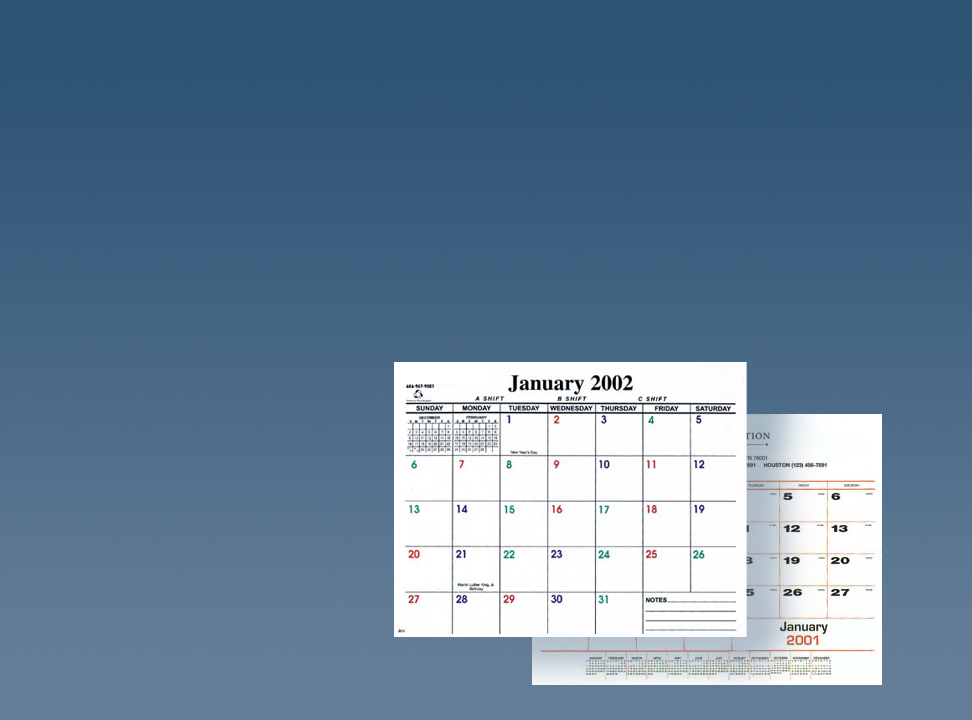 10
[Speaker Notes: SIIBM Chapter 70, Page 70-4

SF-95 must be signed and include:
Name and address
Statement describing what action or omission of the government caused the damage, loss or injury
Amount claimed (repair estimates, receipts, estimated replacement cost, medical bills, etc.)

Proof of ownership can include:
Copy of vehicle title
Registration
Deed
Tax documents

Claim can be submitted at the incident or to the incident agency within two years.]
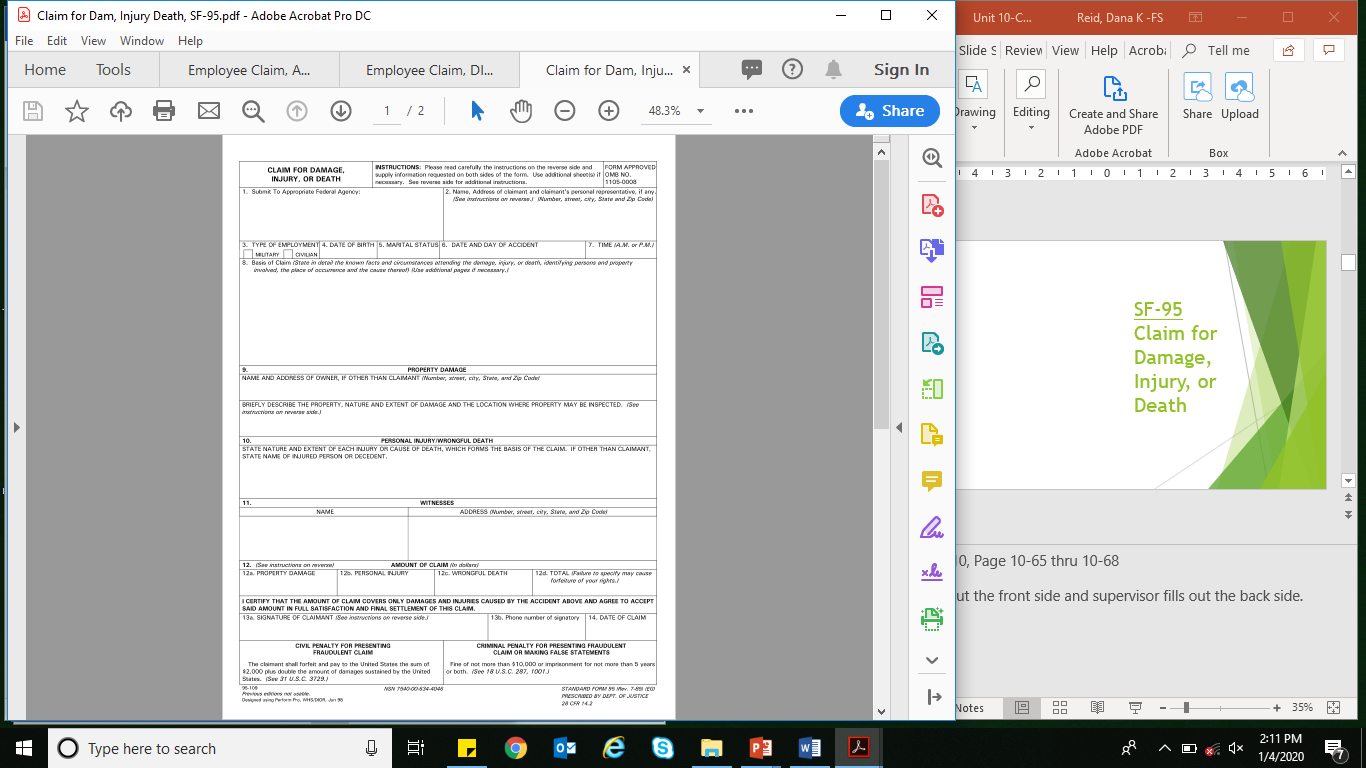 SF-95Claim for Damage, Injury, or Death
11
[Speaker Notes: SIIBM Chapter 10, Page 10-65 thru 10-68]
Non-Tort Claim (USDA Only)
Damage or loss to personal property in connection with the protection, administration, and improvement of the national forest.

Example of Non-Tort Claim:
Private owner claims a dozer destroys a private fence while accessing to fight a fire.
12
[Speaker Notes: SIIBM Chapter 70, Page 70-5

Non-tort is basically the similar to tort claims but involves national forests with no allegation of negligence involved. Non-tort pertains to USDA only and maximum claim is $2,500.]
Processing a Non-Tort Claim
Processing a Non-Tort Claim is the same as a Tort Claim.
Covered under the Non-Tort Claims Act.
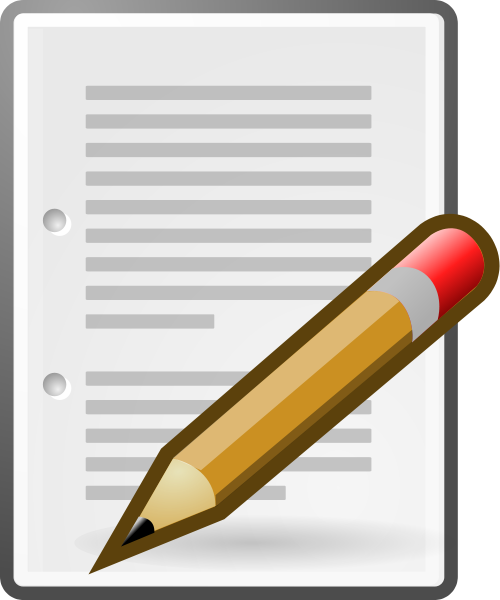 13
[Speaker Notes: SIIBM Chapter 70, Page 70-4]
Employee Claim
14
[Speaker Notes: SIIBM Chapter 70, Page 70-5

Federal employees and casuals have the right to file a claim for loss or damage to their personal property used on an incident. 

State regulations vary; i.e. Florida employees may not file a claim.]
Processing an Employee Claim
Documentation Required: Employee Claim for Loss or Damage to Personal Property
USDA Personnel: AD-382.
DOI Personnel: DI-570
Covered under the Military Personnel and Civilian Employees Claims Act.
Submit claim to incident agency then to home unit for processing within one year.
15
[Speaker Notes: SIIBM Chapter 70, Page 70-5 thru 70-7

Instructor Note: Next slide provides information of what must accompany an employee claim.

TEST QUESTION: An employee has ONE year to file an employee claim.]
Processing an Employee Claim
Must also submit:
Purchase receipts
Receipt for repair or replacement
Repair Estimates
Copies of catalog descriptions or advertisement
Written statements to support claim
16
[Speaker Notes: SIIBM Chapter 70, Page 70-5 thru 70-7

Witness statement should address whether the possession of the property was necessary to performance on the job and include statements from individuals with knowledge of the loss or damage. At a minimum, the claim should provide a statement from someone who can verify the claimant's possession of the property.

The necessary to perform job is a biggie and should be a hint to be smart about what you bring on an assignment.]
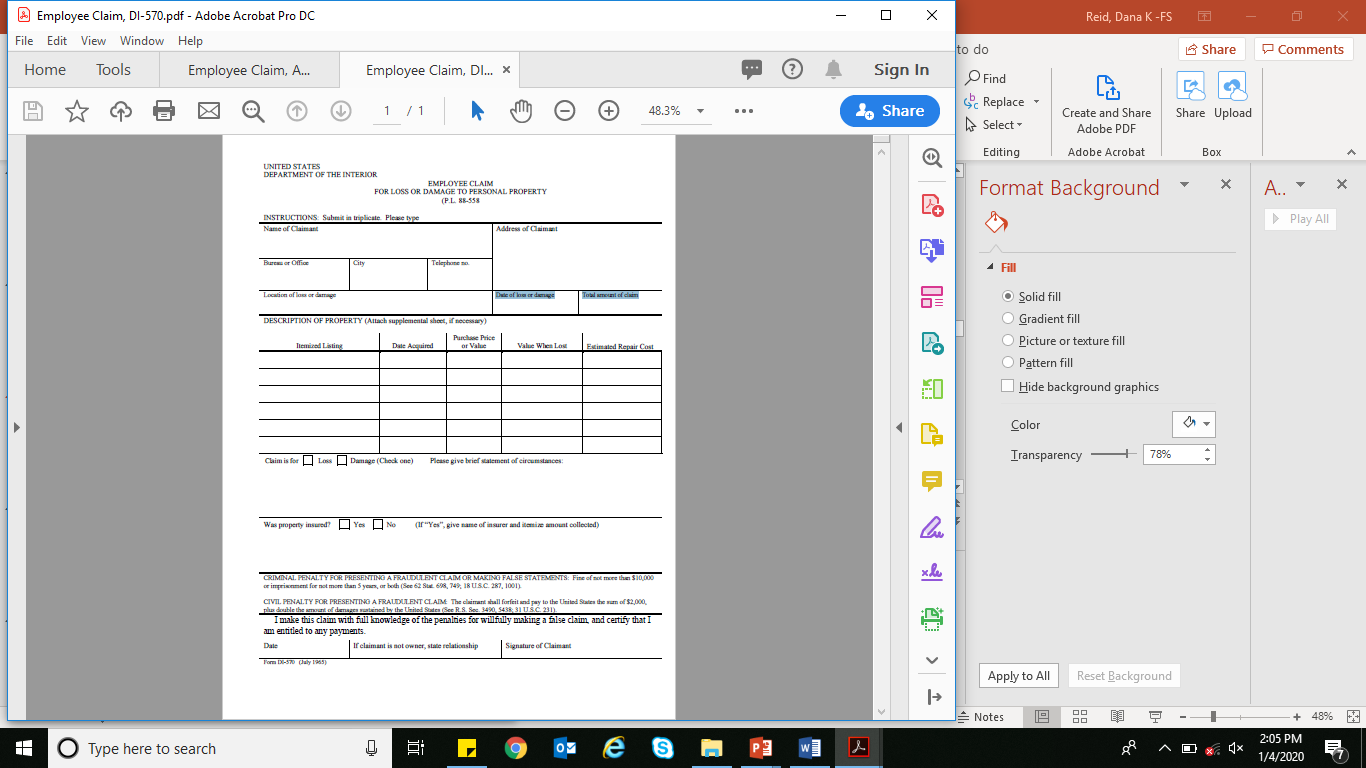 AD-382DI-570Employee Claim for Loss or Damage to Personal Property
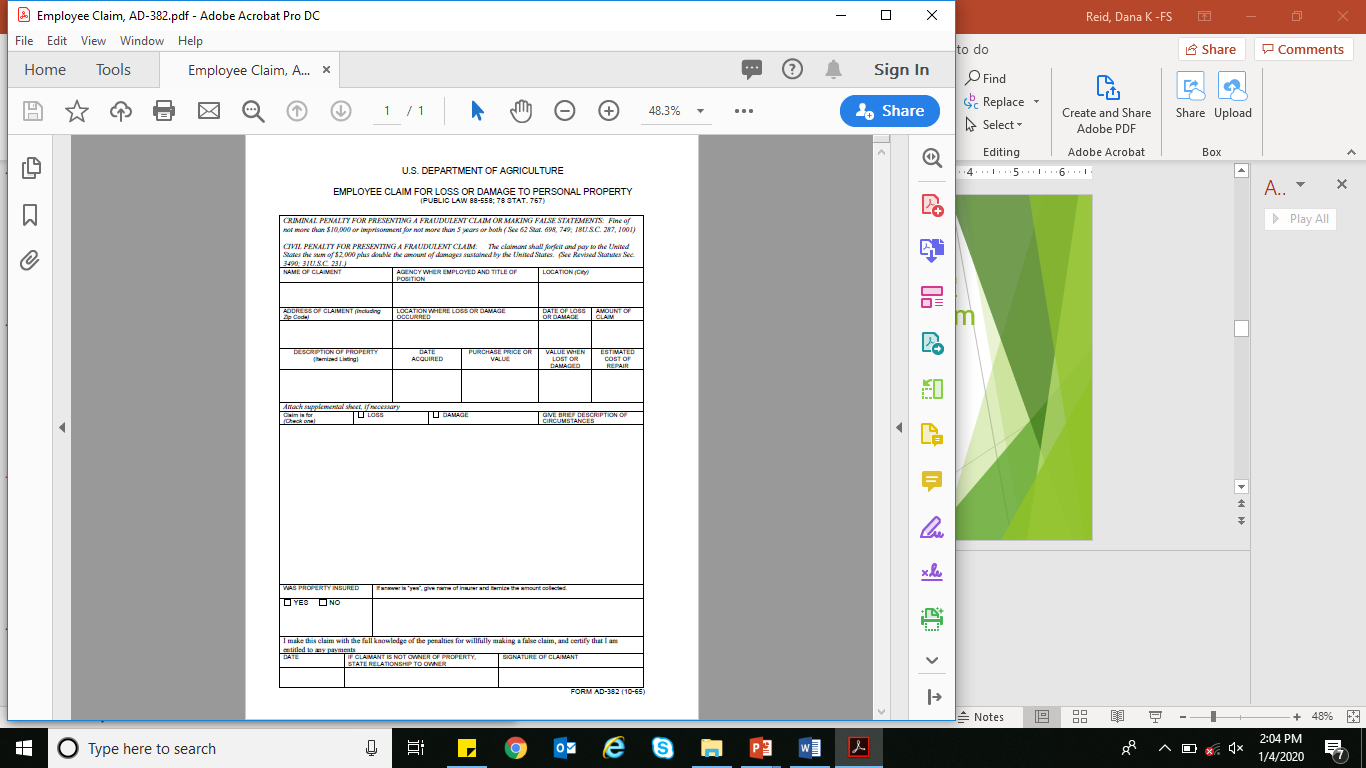 17
[Speaker Notes: SIIBM Chapter 10, Page 10-65 thru 10-68]
EXERCISE
18
[Speaker Notes: Instructor Note: Depending on delivery method; use this exercise as a class or small groups.]
Scenario: Tim Olson with USFS left his $125 designer sunglasses at the wash station. When he went back to retrieve them, they were gone. Answer the following questions:
Can Tim file an employee claim?
What documentation does he need?
Where should Tim file the claim?
Who processes the claim?
What issues are considered when processing the claim?
19
[Speaker Notes: Answers: 
Yes
AD-382, witness statement, receipt, catalog description
Incident Agency and Home Unit
Home Unit
Negligence and whether the designer sunglasses where necessary for the job]
Scenario: You thought you left your extra pair of boots in your tent but they aren’t there. You will file a claim when you have time at home. How long do you have to file a claim?
One year
Two years
The claim must be filed immediately
You cannot file a claim because of negligence
20
[Speaker Notes: Answers: 1. One year]
Government Claim
Government takes action against and individual or group for government property loss or damage.

Example of Government Claim:
Private citizen hits and damages a government vehicle.
21
[Speaker Notes: SIIBM Chapter 70, Page 70-7]
Processing a Government Claim
22
[Speaker Notes: SIIBM Chapter 70, Page 70-7

Instructor Note: Government property damage (not by third party) is not technically a claim and is covered in Chapter 30 under property.]
Personnel Must Remain Neutral
23
[Speaker Notes: Instructor Note: Stress the importance of this!]
EXERCISE
24
[Speaker Notes: Instructor Note: Depending on delivery method; use this exercise as a class or small groups.]
Match the claim with the BEST definition/example:
Contract

Employee

Non-Tort

Govt.

Tort
A Peanut Pie Engine loses a coupler when an engine rolls over it.
Katrina dumps her engine’s foam into a local’s prized carp pond, killing fish.
The maximum amount payable is $2,500.
Claims for loss or damage to personal property are filed on an AD-382 or DI-570
Walker crashes his personal vehicle into a FS truck.
25
[Speaker Notes: Answers:
Contract
Tort
Non-Tort
Employee
Government

TEST QUESTION: Test question is to identify three correct statements.]
Claims must be promptly investigated
Investigations will be completed by Law Enforcement in coordination with the Safety Officer
An independent investigation team will be called when needed
Investigations
26
[Speaker Notes: SIIMB Chapter 70, Page 70-3

All accidents or incidents resulting in a claim for or against the government must be promptly investigated.

The severity of the incident will determine the level of investigation; i.e. fatality or hospitalization of three or more personnel will be investigated by an independent team.

Investigations should be completed with witnesses present and before damages have been repaired.

If a motor vehicle accident occurs on public roads it will be investigated by the appropriate law enforcement agency.]
Summary & Questions
There are five types of claims.
All claims must be documented and processed within a specific timeframe.
Government employees cannot solicit claims.
27